Презентация по окружающему миру 

на тему

 «НАСЕКОМЫЕ И ПАУКООБРАЗНЫЕ»
Выполнила
учитель начальных классов
МБОУ СОШ №84 г. Воронеж
Токарева О. В.
ПРИРОДА
НЕ ЖИВАЯ
ЖИВАЯ
ЦАРСТВО РАСТЕНИЙ
ЦАРСТВО ГРИБОВ
ЦАРСТВО ЖИВОТНЫХ
РЫБЫ
НАСЕКОМЫЕ
ПТИЦЫ
ЗВЕРИ
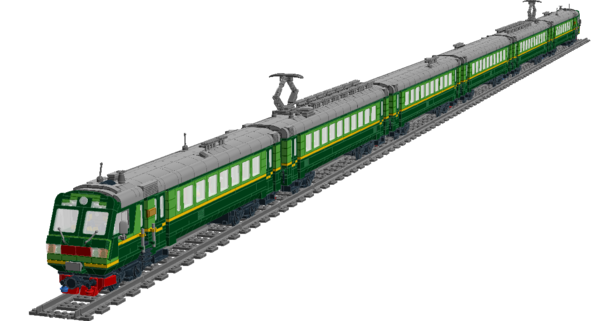 СТРОЕНИЕ, ПИТАНИЕ И ЗНАЧЕНИЕ 
НАСЕКОМЫХ.
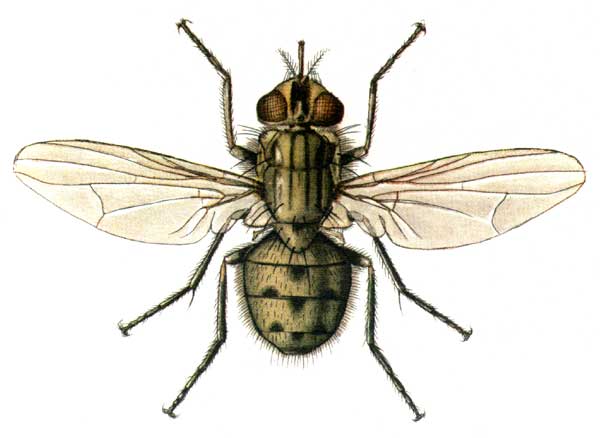 ГОЛОВА
ГРУДЬ
БРЮШКО
6ног или 3 пары
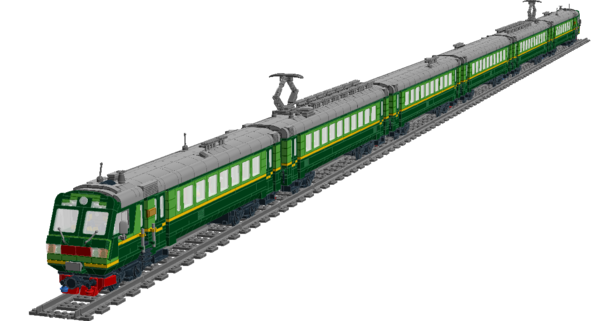 ФИЗКУЛЬТМИНУТКА
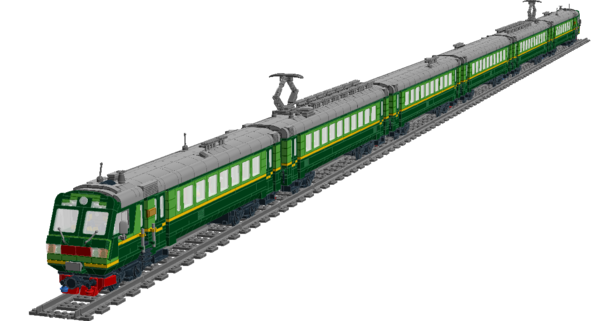 П  А У К
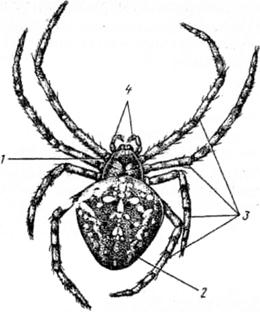 8 НОГ ИЛИ 4 ПАРЫ
ГОЛОВОГРУДЬ
БРЮШКО
3 ПАРЫ НОГ
4 ПАРЫ НОГ
ГОЛОВА
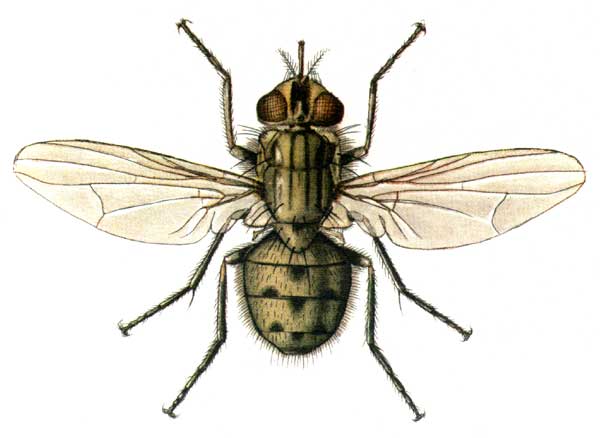 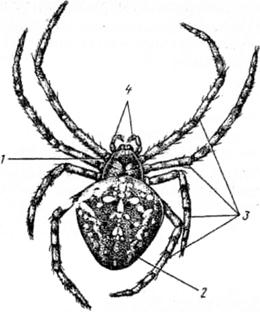 ГГРУДЬ
ГОЛОВОГРУДЬ
БРЮШКО
БРЮШКО
РИСУНОК 2
РИСУНОК 1
РИСУНОК 3
ПАУК - КРЕСТОВИК
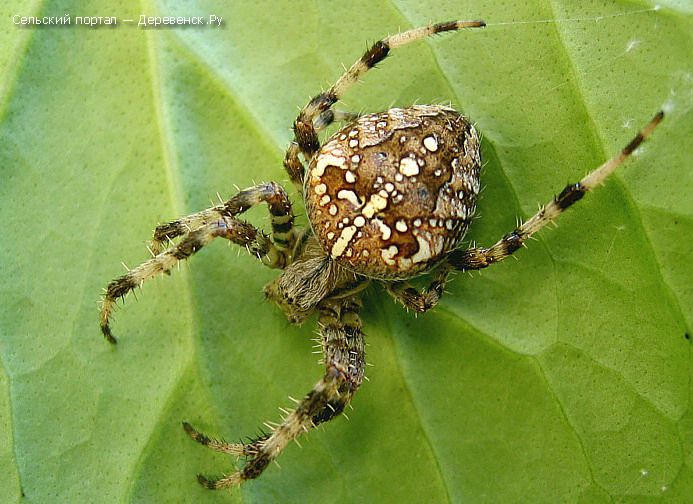 ДОМОВЫЙ ПАУК
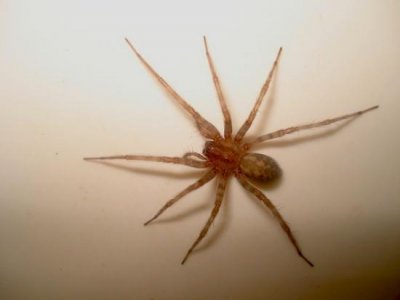 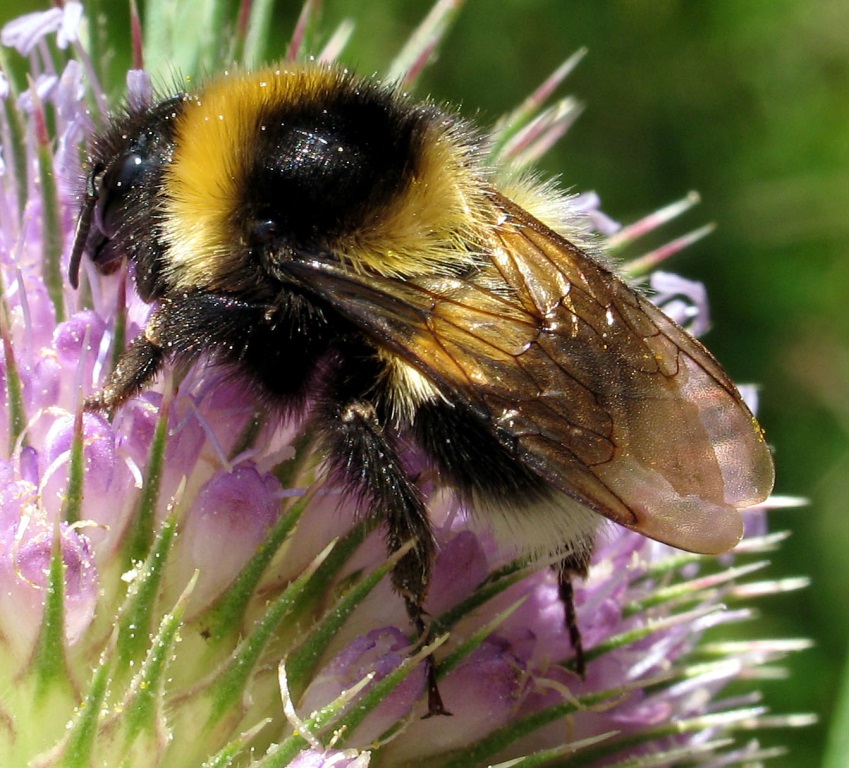 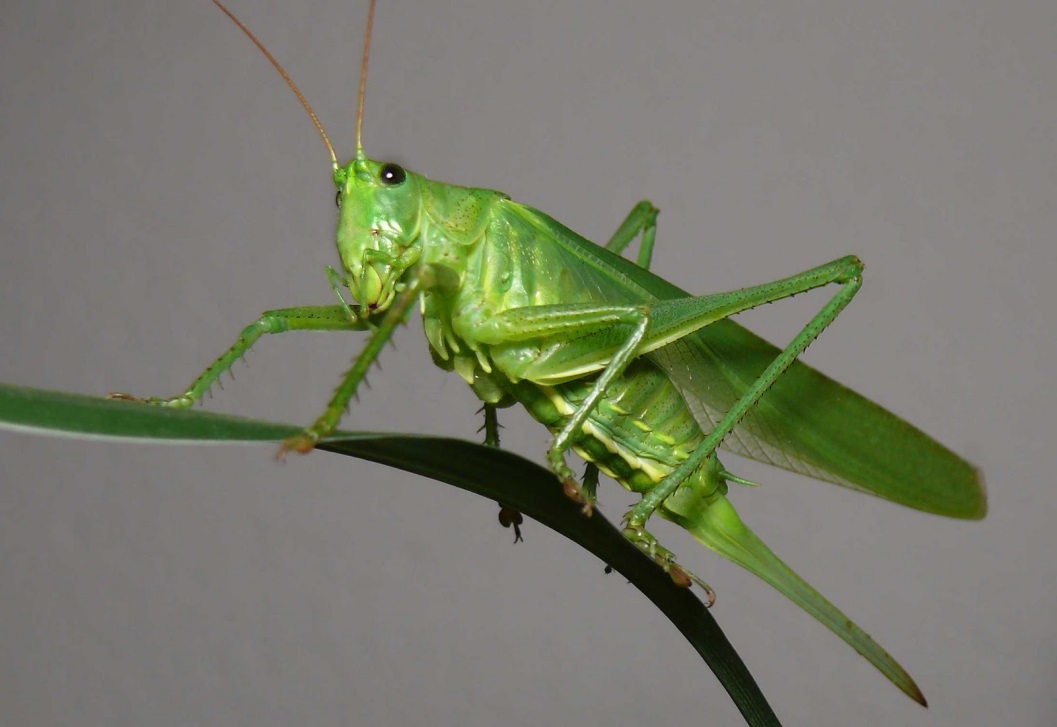 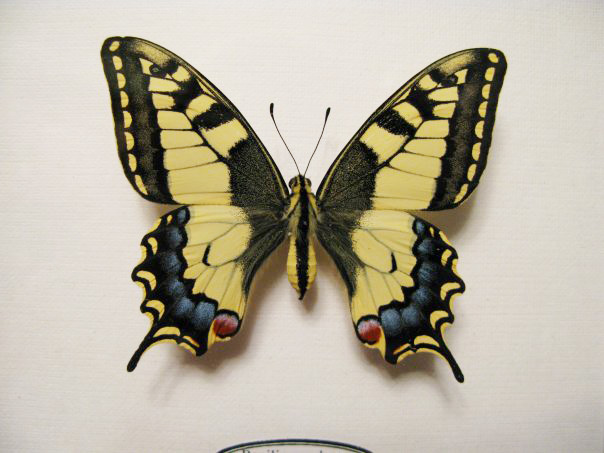 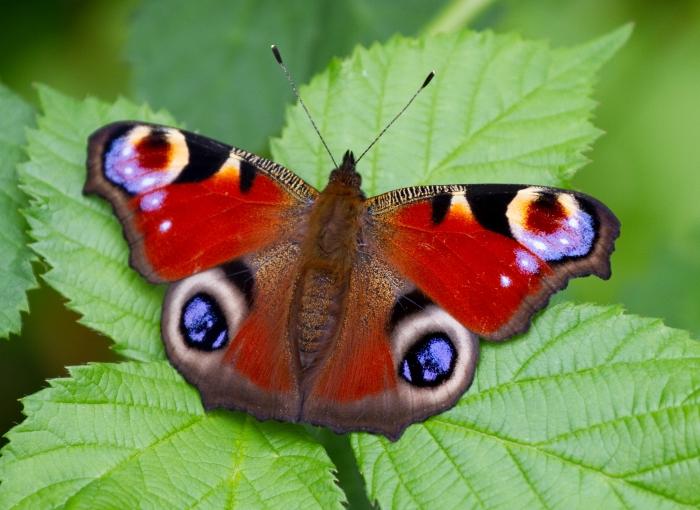 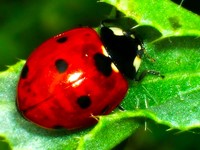 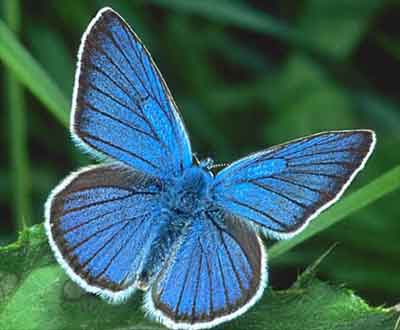 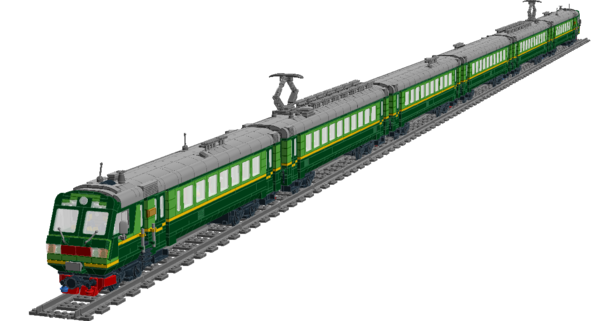 КОНЕЧНАЯ!
СПАСИБО!